АҚТӨБЕ
ОБЛЫСЫНЫҢ 
БІЛІМ
БАСҚАРМАСЫ
МЕКТЕПКЕ ДЕЙІНГІ ТӘРБИЕ МЕН ОҚЫТУДЫ, БАСТАУЫШ, НЕГІЗГІ ОРТА ЖӘНЕ ЖАЛПЫ ОРТА БІЛІМНІҢ ЖАЛПЫ БІЛІМ БЕРЕТІН ОҚУ БАҒДАРЛАМАЛАРЫН, ТЕХНИКАЛЫҚ ЖӘНЕ КӘСІПТІК, ОРТА БІЛІМНЕН КЕЙІНГІ, ҚОСЫМША БІЛІМНІҢ БІЛІМ БЕРУ БАҒДАРЛАМАЛАРЫН ЖӘНЕ АРНАЙЫ ОҚУ БАҒДАРЛАМАЛАРЫН ІСКЕ АСЫРАТЫН БІЛІМ БЕРУ ҰЙЫМДАРЫНДА ЖҰМЫС ІСТЕЙТІН ПЕДАГОГТЕРДІ ЖӘНЕ БІЛІМ ЖӘНЕ ҒЫЛЫМ САЛАСЫНДАҒЫ БАСҚА ДА АЗАМАТТЫҚ ҚЫЗМЕТШІЛЕРДІ АТТЕСТАТТАУДАН ӨТКІЗУ ҚАҒИДАЛАРЫ МЕН ШАРТТАРЫН БЕКІТУ

ҚР БІЛІМ ЖӘНЕ ҒЫЛЫМ МИНИСТРІНІҢ 12.11.2021
 № 561 БҰЙРЫҒЫМЕН БЕКІТІЛГЕН
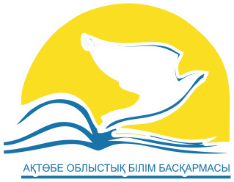 УПРАВЛЕНИЕ ОБРАЗОВАНИЯ АКТЮБИНСКОЙ ОБЛАСТИ
2021 жыл
ПРАВИЛА И УСЛОВИЯ ПРОВЕДЕНИЯ АТТЕСТАЦИИ ПЕДАГОГОВ
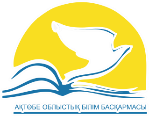 2. ТАРАУ АТТЕСТАТТАУДЫ ӨТКІЗУ ТӘРТІБІ
15. АТТЕСТАТТАУ МЫНАДАЙ КЕЗЕҢДЕРДІ ҚАМТИДЫ:
БІЛІКТІЛІК ТЕСТІЛЕУІ;
ЭССЕ;
БІЛІКТІЛІК БАҒАЛАУЫ;
ҚЫЗМЕТ НӘТИЖЕЛЕРІН КЕШЕНДІ ТАЛДАМАЛЫҚ ЖИНАҚТАУ;
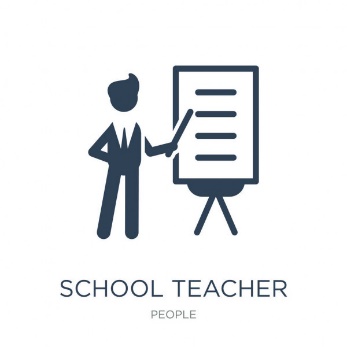 ПЕДАГОГТЕР ҮШІН:
БІЛІКТІЛІК БАҒАЛАУЫ;
ҚЫЗМЕТ НӘТИЖЕЛЕРІН КЕШЕНДІ ТАЛДАМАЛЫҚ ЖИНАҚТАУ;
АТТЕСТАТТАУ КОМИССИЯСЫНЫҢ ОТЫРЫСЫНДА ҚЫЗМЕТ НӘТИЖЕЛЕРІН КӨРСЕТЕ ОТЫРЫП СҰХБАТ ЖҮРГІЗУ (ӨЗІН-ӨЗІ БАҒАЛАУ ЖӘНЕ КОМИССИЯНЫҢ БАҒАЛАУЫ СӘЙКЕС КЕЛМЕГЕН ЖАҒДАЙДА);
БІЛІМ БЕРУ ҰЙЫМДАРЫ БАСШЫСЫНЫҢ ОРЫНБАСАРЛАРЫ, БАСШЫНЫҢ ОРЫНБАСАРЛАРЫ ЖӘНЕ ӘДІСТЕМЕЛІК КАБИНЕТТЕРДІҢ (ОРТАЛЫҚТАРДЫҢ) ӘДІСКЕРЛЕРІ ҮШІН:
БІЛІМ БЕРУ ҰЙЫМДАРЫНЫҢ ЖӘНЕ ӘДІСТЕМЕЛІК КАБИНЕТТЕРДІҢ (ОРТАЛЫҚТАРДЫҢ) БАСШЫЛАРЫ ҮШІН:
БІЛІКТІЛІК ТЕСТІЛЕУІ;
БІЛІКТІЛІК БАҒАЛАУЫ;
ҚЫЗМЕТ НӘТИЖЕЛЕРІН КЕШЕНДІ ТАЛДАМАЛЫҚ ЖИНАҚТАУ;
КОМИССИЯ ОТЫРЫСЫНДА ҚЫЗМЕТ НӘТИЖЕЛЕРІН КӨРСЕТЕ ОТЫРЫП СҰХБАТ ЖҮРГІЗУ (ӨЗІН-ӨЗІ БАҒАЛАУ ЖӘНЕ КОМИССИЯНЫҢ БАҒАЛАУЫ СӘЙКЕС КЕЛМЕГЕН ЖАҒДАЙДА)
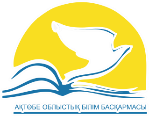 ПЕДАГОГТЕРДІ АТТЕСТАТТАУДАН ӨТКІЗУ ҚАҒИДАЛАРЫ МЕН ШАРТТАРЫ
1-ПАРАГРАФ. БІЛІКТІЛІК ТЕСТІЛЕУІН ӨТКІЗУ ТӘРТІБІ
16. АТТЕСТАТТАУДЫҢ БIРIНШI КЕЗЕҢIНДЕ БІЛІКТІЛІК ТЕСТІЛЕУІ ӨТКIЗIЛЕДI. БІЛІКТІЛІК ТЕСТІЛЕУІН ТАПСЫРУ ҮШІН ПЕДАГОГ ДИПЛОМДА КӨРСЕТІЛГЕН МАМАНДЫҒЫ НЕМЕСЕ НЕГІЗГІ ЛАУАЗЫМЫ БОЙЫНША ОСЫ ҚАҒИДАЛАРДЫҢ
1-ҚОСЫМШАСЫНА СӘЙКЕС НЫСАН БОЙЫНША ҚАЗАҚСТАН РЕСПУБЛИКАСЫ БІЛІМ ЖӘНЕ ҒЫЛЫМ МИНИСТРЛІГІНІҢ ҰЛТТЫҚ ТЕСТІЛЕУ ОРТАЛЫҒЫНА (БҰДАН ӘРІ – ҰТО) НЕМЕСЕ ОЛ БЕЛГІЛЕГЕН ҰЙЫМҒА ӨТІНІШ БЕРЕДІ. БІЛІКТІЛІК ТЕСТІЛЕУІНЕН ӨТУГЕ ӨТІНІШ БЕРГЕН КЕЗДЕ ПЕДАГОГТЕР ТАПСЫРУ ТІЛІН (МЕМЛЕКЕТТІК, ОРЫС), КҮНІН, УАҚЫТЫН ТАҢДАЙДЫ
21. БІЛІКТІЛІК ТЕСТІЛЕУІ:
ПЕДАГОГТЕР:
КҮНТІЗБЕЛІК ЖЫЛ ІШІНДЕ 1 (БІР) РЕТ – АҚЫСЫЗ;
КҮНТІЗБЕЛІК ЖЫЛ ІШІНДЕ 1 (БІР) РЕТ ҚАЙТА ӨТУ АҚЫЛЫ НЕГІЗДЕ;
КҮНТІЗБЕЛІК ЖЫЛ ІШІНДЕ 1 (БІР) РЕТ МЕРЗІМІНЕН БҰРЫН АТТЕСТАТТАУҒА ӨТІНІШ БЕРГЕН ПЕДАГОГТЕР – АҚЫСЫЗ;
СЫНАҚ (ПЕДАГОГТІҢ ҚАЛАУЫ БОЙЫНША) – КҮНТІЗБЕЛІК ЖЫЛ ІШІНДЕ АҚЫЛЫ НЕГІЗДЕ;
ПЕДАГОГИКАЛЫҚ (МАМАНДЫҚТАР) БАҒЫТТАР БОЙЫНША ТЕХНИКАЛЫҚ ЖӘНЕ КӘСІПТІК, ЖОҒАРЫ ЖӘНЕ/НЕМЕСЕ ЖОҒАРЫ ОҚУ ОРНЫНАН КЕЙІНГІ БІЛІМІ БАР, ТӘЖІРИБЕСІ ЖОҚ КАНДИДАТТАР:
КҮНТІЗБЕЛІК ЖЫЛ ІШІНДЕ 1 РЕТ – АҚЫСЫЗ;
БІЛІМ БЕРУ ҰЙЫМДАРЫНЫҢ, ӘДІСТЕМЕЛІК КАБИНЕТТЕРДІҢ (ОРТАЛЫҚТАРДЫҢ) БАСШЫЛАРЫ КҮНТІЗБЕЛІК ЖЫЛДА 1 (БІР) РЕТ – АҚЫСЫЗ;
КҮНТІЗБЕЛІК ЖЫЛ ІШІНДЕ 1 (БІР) РЕТ ҚАЙТА ӨТУ АҚЫЛЫ НЕГІЗДЕ;
СЫНАҚ (ҚАЛАУЫ БОЙЫНША) – КҮНТІЗБЕЛІК ЖЫЛ ІШІНДЕ АҚЫЛЫ НЕГІЗДЕ
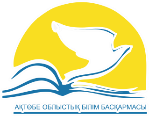 ПЕДАГОГТЕРДІ АТТЕСТАТТАУДАН ӨТКІЗУ ҚАҒИДАЛАРЫ МЕН ШАРТТАРЫ
9. ТЕХНИКАЛЫҚ ЖӘНЕ КӘСІПТІК, ОРТА БІЛІМНЕН КЕЙІНГІ БІЛІМ БЕРУ ҰЙЫМДАРЫ ҮШІН:
ЖАЛПЫ БІЛІМ БЕРЕТІН ПӘНДЕР БОЙЫНША ПЕДАГОГТЕР:
ӨНДІРІСТІК ОҚЫТУ ШЕБЕРЛЕРІ:
"ПЕДАГОГИКА, ОҚЫТУ ӘДІСТЕМЕСІ" – ОТЫЗ ТАПСЫРМА;
"ОҚУ ПӘНІНІҢ МАЗМҰНЫ" – ЖЕТПІС ТАПСЫРМА;
"ПЕДАГОГИКА, ОҚЫТУ ӘДІСТЕМЕСІ" – ОТЫЗ ТАПСЫРМА;
ЖАЛПЫ КӘСІПТІК ЖӘНЕ АРНАЙЫ, ЖАЛПЫ ГУМАНИТАРЛЫҚ ЖӘНЕ ӘЛЕУМЕТТІК-ЭКОНОМИКАЛЫҚ ПӘНДЕР БОЙЫНША ПЕДАГОГТЕР:
"ПЕДАГОГИКА, ОҚЫТУ ӘДІСТЕМЕСІ" – ОТЫЗ ТАПСЫРМА;
"ҚЫЗМЕТ БАҒЫТЫ БОЙЫНША" – ЖЕТПІС ТАПСЫРМА;
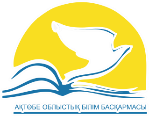 5
ПЕДАГОГТЕРДІ АТТЕСТАТТАУДАН ӨТКІЗУ ҚАҒИДАЛАРЫ МЕН ШАРТТАРЫ
ӨЗГЕ ЛАУАЗЫМДАҒЫ ПЕДАГОГТЕР:
"ПЕДАГОГИКА, ОҚЫТУ ӘДІСТЕМЕСІ" – ОТЫЗ ТАПСЫРМА;
"ПСИХОЛОГИЯ НЕГІЗДЕРІ" – ОТЫЗ ТАПСЫРМА;
10. ТАҢДАУ БОЙЫНША ДЕНЕ ШЫНЫҚТЫРУ ПЕДАГОГТЕРІ ҮШІН:
"ОҚУ ПӘНІНІҢ МАЗМҰНЫ" – ЖЕТПІС ТАПСЫРМА;
"ПЕДАГОГИКА, ОҚЫТУ ӘДІСТЕМЕСІ" – ОТЫЗ ТАПСЫРМА;
"ПЕДАГОГИКА, ОҚЫТУ ӘДІСТЕМЕСІ" – ОТЫЗ ТАПСЫРМА;
НЕ ТИІСТІ УӘКІЛЕТТІ ОРГАННЫҢ БҰЙРЫҒЫМЕН БЕКІТІЛГЕН ҚАЗАҚСТАН РЕСПУБЛИКАСЫ ТҰҢҒЫШ ПРЕЗИДЕНТІНІҢ – ЕЛБАСЫНЫҢ ТЕСТІЛЕРІН ӨТКІЗУ ҚАҒИДАЛАРЫНА СӘЙКЕС (БІЛІМ БЕРУ САЛАСЫНДАҒЫ УӘКІЛЕТТІ ОРГАН АЙҚЫНДАЙТЫН ҰЙЫМ ЖҮРГІЗЕДІ) ҚАЗАҚСТАН РЕСПУБЛИКАСЫНЫҢ ТҰҢҒЫШ ПРЕЗИДЕНТІНІҢ – ЕЛБАСЫНЫҢ ТЕСТІЛЕРІН ТАҢДАУ БОЙЫНША ТАПСЫРА АЛАДЫ
11) ПЕДАГОГИКАЛЫҚ (МАМАНДЫҚТАР) БАҒЫТТАР БОЙЫНША ТЕХНИКАЛЫҚ ЖӘНЕ КӘСІПТІК, ЖОҒАРЫ ЖӘНЕ/НЕМЕСЕ ЖОҒАРЫ ОҚУ ОРНЫНАН КЕЙІНГІ БІЛІМІ БАР, ТӘЖІРИБЕСІ ЖОҚ КАНДИДАТ:
"ОҚУ ПӘНІНІҢ МАЗМҰНЫ" – ЖЕТПІС ТАПСЫРМА;
"ПЕДАГОГИКА, ОҚЫТУ ӘДІСТЕМЕСІ" – ОТЫЗ ТАПСЫРМА.
МЕКТЕПКЕ ДЕЙІНГІ ТӘРБИЕ МЕН ОҚЫТУ ПЕДАГОГИКАСЫ БАҒЫТЫ БОЙЫНША:
"МЕКТЕПКЕ ДЕЙІНГІ ПЕДАГОГИКА ЖӘНЕ ПСИХОЛОГИЯ" – ОТЫЗ ТАПСЫРМА;
"МЕКТЕПКЕ ДЕЙІНГІ ТӘРБИЕ МЕН ОҚЫТУ ӘДІСТЕМЕСІ" – ОТЫЗ ТАПСЫРМА.
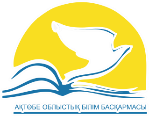 6
ПЕДАГОГТЕРДІ АТТЕСТАТТАУДАН ӨТКІЗУ ҚАҒИДАЛАРЫ МЕН ШАРТТАРЫ
25. БІЛІКТІЛІК ТЕСТІЛЕУІНІҢ УАҚЫТЫ:
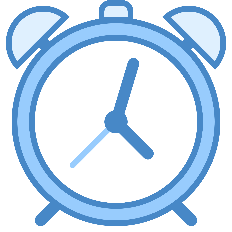 "МАТЕМАТИКА", "ФИЗИКА", "ХИМИЯ", "ИНФОРМАТИКА" ПӘНДЕРІ ҮШІН – 240 МИНУТ;
"МЕКТЕПКЕ ДЕЙІНГІ БІЛІМ БЕРУ" ЖӘНЕ "ҚОСЫМША БІЛІМ БЕРУ" БАҒЫТТАРЫ ҮШІН – 120 МИНУТ;
ӨЗГЕ ПЕДАГОГТЕР ҮШІН – 210 МИНУТ
30. БІЛІКТІЛІК ТЕСТІЛЕУІН ӨТКІЗУ КЕЗІНДЕ ТЫЙЫМ САЛЫНҒАН ЗАТ НЕМЕСЕ ЕРЕЖЕ БҰЗУШЫЛЫҚ АНЫҚТАЛҒАН ЖАҒДАЙДА ПЕДАГОГКЕ БЕС ЖЫЛ (БІЛІМ БЕРУ ҰЙЫМДАРЫНЫҢ БАСШЫЛАРЫ – ҮШ ЖЫЛ) МЕРЗІМГЕ АТТЕСТАТТАУДАН ӨТУГЕ РҰҚСАТ БЕРІЛМЕЙДІ. ПЕДАГОГТІҢ БІЛІКТІЛІК САНАТЫ "ПЕДАГОГ" БІЛІКТІЛІК САНАТЫНА ДЕЙІН (БАСШЫ – "БІЛІМ БЕРУ ҰЙЫМЫНЫҢ БАСШЫСЫ" БІЛІКТІЛІК САНАТЫНА ДЕЙІН) ТӨМЕНДЕТІЛЕДІ
34. ТЕСТ ТАПСЫРМАЛАРЫНЫҢ ЖАУАПТАРЫН БАҒАЛАУ КЕЛЕСІ ТҮРДЕ ЖҮЗЕГЕ АСЫРЫЛАДЫ:
ҰСЫНЫЛҒАН БЕС ЖАУАПТЫҢ ІШІНЕН БІР ДҰРЫС ЖАУАПТЫ ТАҢДАЙТЫН ТАПСЫРМАЛАР ҮШІН БІР БАЛЛ, ҚАЛҒАН ЖАҒДАЙЛАРДА НӨЛ БАЛЛ БЕРІЛЕДІ;
ҰСЫНЫЛҒАН НҰСҚАДАН БІРНЕШЕ ДҰРЫС ЖАУАПТЫ ТАҢДАЙТЫН ТАПСЫРМАЛАР ҮШІН:
      БАРЛЫҚ ДҰРЫС ЖАУАПТАР ҮШІН – ЕКІ БАЛЛ;
      ЖІБЕРІЛГЕН БІР ҚАТЕ ҮШІН – БІР БАЛЛ; ЕКІ ЖӘНЕ ОДАН ДА КӨП ҚАТЕЛІКТЕР ҮШІН – НӨЛ БАЛЛ
51. ҚАҢТАР-МАМЫР (ТАМЫЗ-ЖЕЛТОҚСАН) АТТЕСТАТТАУ КЕЗІНДЕ ПЕДАГОГКЕ БІЛІКТІЛІК САНАТЫН БЕРУ (РАСТАУ) ҮШІН ОНЫ КЕЗЕКТІ АТТЕСТАТТАУ КЕЗІНДЕ ӨТІНІШ БЕРІЛГЕН САНАТ БОЙЫНША БАЛДАР САНЫ ЖЕТКІЛІКСІЗ БОЛСА, БІЛІКТІЛІК САНАТЫ МЕРЗІМІ АЯҚТАЛҒАНҒА ДЕЙІН САҚТАЛАДЫ, ОДАН ӘРІ БІЛІКТІЛІК САНАТЫ БІР ДЕҢГЕЙГЕ ТӨМЕНДЕЙДІ
БҰЛ БІЛІКТІЛІК САНАТЫ АТТЕСТАТТАУДЫҢ КЕЛЕСІ ТАМЫЗ-ЖЕЛТОҚСАН (ҚАҢТАР-МАМЫР) КЕЗЕҢІНЕ ДЕЙІН САҚТАЛАДЫ. КЕЛЕСІ АТТЕСТАТТАУ КЕЗЕҢІНДЕ ПЕДАГОГ БІЛІКТІЛІК ТЕСТІЛЕУІНЕН ӨТКЕННЕН КЕЙІН БАСТАПҚЫДА ӨТІНІШ БЕРІЛГЕН БІЛІКТІЛІК САНАТЫ БОЙЫНША АТТЕСТАТТАУДАН ӨТЕДІ
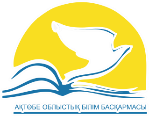 ПЕДАГОГТЕРДІ АТТЕСТАТТАУДАН ӨТКІЗУ ҚАҒИДАЛАРЫ МЕН ШАРТТАРЫ
52. ПЕДАГОГ ТАМЫЗ-ЖЕЛТОҚСАН (ҚАҢТАР-МАМЫР) АТТЕСТАТТАУ КЕЗЕҢІНДЕ БІЛІКТІЛІК САНАТТАРЫН АЛУҒА (РАСТАУҒА) КЕЗЕКТІ АТТЕСТАТТАУ ҮШІН ӨТІНІШТІ УАҚЫТЫЛЫ БЕРМЕГЕН ЖАҒДАЙДА, БІЛІКТІЛІК САНАТЫ "ПЕДАГОГ" БІЛІКТІЛІК САНАТЫНА ДЕЙІН ТӨМЕНДЕТІЛЕДІ. ОСЫ БІЛІКТІЛІК САНАТЫ КЕЛЕСІ ТАМЫЗ-ЖЕЛТОҚСАН (ҚАҢТАР-МАМЫР) АТТЕСТАТТАУ КЕЗЕҢІНЕ ДЕЙІН САҚТАЛАДЫ. КЕЛЕСІ АТТЕСТАТТАУ КЕЗЕҢІНДЕ ПЕДАГОГ № 338 БҰЙРЫҒЫМЕН БЕКІТІЛГЕН БІЛІКТІЛІК ТАЛАПТАРЫНА СӘЙКЕС БІЛІКТІЛІК САНАТЫНА АТТЕСТАТТАУДАН ӨТЕДІ
53. "ЕКІНШІ", "БІРІНШІ", "ЖОҒАРЫ" САНАТТАРЫ БАР ПЕДАГОГ ҚАҢТАР-МАМЫР (ТАМЫЗ-ЖЕЛТОҚСАН) АТТЕСТАТТАУ КЕЗЕҢІНДЕ ӨТІНІШ БЕРІЛГЕН САНАТҚА БАЛДАР САНЫ ЖЕТКІЛІКСІЗ БОЛҒАН ЖАҒДАЙДА, БІЛІКТІЛІК САНАТЫ ОНЫҢ МЕРЗІМІ ӨТКЕНГЕ ДЕЙІН САҚТАЛАДЫ, БҰДАН ӘРІ – "ПЕДАГОГ" САНАТЫНА ДЕЙІН ТӨМЕНДЕТІЛЕДІ. ОСЫ БІЛІКТІЛІК САНАТЫ КЕЛЕСІ ТАМЫЗ-ЖЕЛТОҚСАН (ҚАҢТАР-МАМЫР) АТТЕСТАТТАУ КЕЗЕҢІНЕ ДЕЙІН САҚТАЛАДЫ. КЕЛЕСІ АТТЕСТАТТАУ КЕЗЕҢІНДЕ ПЕДАГОГ № 338 БҰЙРЫҚПЕН БЕКІТІЛГЕН БІЛІКТІЛІК ТАЛАПТАРЫНА СӘЙКЕС БІЛІКТІЛІК САНАТЫНА АТТЕСТАТТАУДАН ӨТЕДІ
2-ПАРАГРАФ. ЭССЕ ЖАЗУ ТӘРТІБІ
54. ТЕСТІЛЕУ АЯҚТАЛҒАН СОҢ ПЕДАГОГ ЭССЕ ЖАЗАДЫ. БЕРІЛЕТІН УАҚЫТ – 30 МИНУТ. ҚОЛДАНЫЛАТЫН СӨЗ САНЫ – 250-300 СӨЗ. ЖЫЛ САЙЫН ЭССЕ ТАҚЫРЫБЫН БІЛІМ БЕРУ САЛАСЫНДАҒЫ УӘКІЛЕТТІ ОРГАН АНЫҚТАЙДЫ. ЖАЗЫЛҒАН ЭССЕ ПЕДАГОГТІҢ ЖЕКЕ КАБИНЕТІНДЕ NGT.TESTCENTER.KZ СІЛТЕМЕСІ БОЙЫНША КӨРСЕТІЛЕДІ
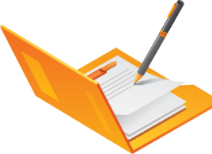 55. ЖАЗЫЛҒАН ЭССЕ ПЕДАГОГТІҢ ЖЕКЕ КАБИНЕТІНЕ ЖОЛДАНАДЫ
3-ПАРАГРАФ. БІЛІКТІЛІКТІ БАҒАЛАУДЫ ӨТКІЗУ ТӘРТІБІ
56. ПЕДАГОГТЕРДІ БІЛІКТІЛІК БАҒАЛАУДЫ БІЛІМ БЕРУ ҰЙЫМДАРЫ ЖҮРГІЗЕДІ ЖӘНЕ ҚҰЖАТТАРДЫҢ ОСЫ ҚАҒИДАЛАРҒА 7-ҚОСЫМШАҒА СӘЙКЕС НЫСАН БОЙЫНША МЕМЛЕКЕТТІК КӨРСЕТІЛЕТІН ҚЫЗМЕТ СТАНДАРТЫНДА БЕЛГІЛЕНГЕН ҚҰЖАТТАР ТІЗБЕСІНЕ СӘЙКЕСТІГІН ҚАРАУДЫ ҚАМТИДЫ.
57. ҚАЖЕТТІ ҚҰЖАТТАР БОЛМАҒАН ЖАҒДАЙДА ПЕДАГОГ ЖЕТІСПЕЙТІН ҚҰЖАТТАРДЫ 3 ЖҰМЫС КҮНІ ІШІНДЕ ӘКЕЛЕДІ
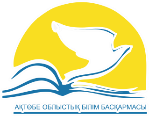 ПЕДАГОГТЕРДІ АТТЕСТАТТАУДАН ӨТКІЗУ ҚАҒИДАЛАРЫ МЕН ШАРТТАРЫ
58. БІЛІКТІЛІК ТЕСТІЛЕУІНІҢ НӘТИЖЕЛЕРІ БОЙЫНША ПЕДАГОГТІҢ ӨТІНІШІ НЕГІЗІНДЕ (ҚОЛДАНЫСТАҒЫ САНАТ МЕРЗІМІ ӨТКЕНГЕ ДЕЙІН) ЖӘНЕ БІЛІКТІЛІК БАҒАЛАУЫНАН КЕЙІН ОДАН ӘРІ АТТЕСТАТТАУ РӘСІМІ ЖҮРГІЗІЛЕДІ:
3-ТАРАУ. ПЕДАГОГТЕРГЕ БІЛІКТІЛІК САНАТТАРЫН БЕРУ (РАСТАУ) ТӘРТІБІ
73. БІЛІКТІЛІК САНАТТАРЫН БЕРУДІҢ (РАСТАУДЫҢ) ӨТІНІШ БЕРІЛГЕН БІЛІКТІЛІК САНАТЫНА СӘЙКЕСТІГІ РӘСІМІН ЖҮРГІЗУ ҮШІН ӘРБІР ПӘН БОЙЫНША НЕМЕСЕ БАҒЫТ БОЙЫНША ЖЕКЕ САРАПТАМА КЕҢЕСІ (БҰДАН ӘРІ – САРАПТАМА КЕҢЕСІ) ҚҰРЫЛАДЫ
"ПЕДАГОГ-МОДЕРАТОР" БІЛІКТІЛІК САНАТЫНА – ҚҰРАМЫНДА ӘДІСТЕМЕЛІК КАБИНЕТТЕРДІҢ (ОРТАЛЫҚТАРДЫҢ) ӘДІСКЕРЛЕРІ, АУДАННЫҢ (ОБЛЫСТЫҚ МАҢЫЗЫ БАР ҚАЛАНЫҢ) КЕМІНДЕ 10 ЖЫЛ ЕҢБЕК ӨТІЛІ, "ПЕДАГОГ-ЗЕРТТЕУШІ" НЕМЕСЕ "ПЕДАГОГ-ШЕБЕР" БІЛІКТІЛІК САНАТТАРЫ БАР ПЕДАГОГТЕРІ, БІЛІКТІЛІКТІ АРТТЫРУ ҰЙЫМДАРЫНЫҢ, ҚАМҚОРШЫЛЫҚ КЕҢЕСТЕРДІҢ, БІЛІМ БЕРУ САЛАСЫНДАҒЫ ҚОҒАМДЫҚ, ҮКІМЕТТІК ЕМЕС ҰЙЫМДАРДЫҢ, КӘСІПОДАҚТАРДЫҢ, ЖҰМЫС БЕРУШІЛЕРДІҢ ӨКІЛДЕРІ БАР, АУДАННЫҢ (ОБЛЫСТЫҚ МАҢЫЗЫ БАР ҚАЛАНЫҢ) ДЕҢГЕЙІНДЕ, ОБЛЫСТАРДЫҢ, РЕСПУБЛИКАЛЫҚ МАҢЫЗЫ БАР ҚАЛАЛАРДЫҢ ЖӘНЕ АСТАНАНЫҢ, ТИІСТІ САЛАНЫҢ УӘКІЛЕТТІ ОРГАНЫ (РЕСПУБЛИКАЛЫҚ ВЕДОМСТВОЛЫҚ БАҒЫНЫСТЫ ҰЙЫМДАР МЕН САЛАЛЫҚ МЕМЛЕКЕТТІК ОРГАНДАРДЫҢ БІЛІМ БЕРУ ҰЙЫМДАРЫ ҮШІН) ДЕҢГЕЙІНДЕ ҰЙЫМДАСТЫРЫЛАТЫН САРАПТАМА КЕҢЕСІ.
"ПЕДАГОГ-САРАПШЫ", "ПЕДАГОГ-ЗЕРТТЕУШІ" БІЛІКТІЛІК САНАТЫНА – ҚҰРАМЫНДА ӘДІСТЕМЕЛІК КАБИНЕТТЕРДІҢ (ОРТАЛЫҚТАРДЫҢ) ӘДІСКЕРЛЕРІ, ОБЛЫСТЫҢ, БАР ҚАЛАЛАРДЫҢ ЖӘНЕ АСТАНАНЫҢ БІЛІМ БЕРУ ҰЙЫМДАРЫНЫҢ КЕМІНДЕ 10 ЖЫЛ ЕҢБЕК ӨТІЛІ, "ПЕДАГОГ-ЗЕРТТЕУШІ" НЕМЕСЕ "ПЕДАГОГ-ШЕБЕР" БІЛІКРЕСПУБЛИКАЛЫҚ МАҢЫЗЫ ТІЛІК САНАТТАРЫ БАР ПЕДАГОГТЕРІ, БІЛІКТІЛІКТІ АРТТЫРУ ҰЙЫМДАРЫНЫҢ, ҚАМҚОРШЫЛЫҚ КЕҢЕСТЕРДІҢ, ҚОҒАМДЫҚ, ҮКІМЕТТІК ЕМЕС ҰЙЫМДАРДЫҢ, КӘСІПОДАҚТАРДЫҢ, ЖҰМЫС БЕРУШІЛЕРДІҢ ӨКІЛДЕРІ БАР, ОБЛЫСТЫҢ, РЕСПУБЛИКАЛЫҚ МАҢЫЗЫ БАР ҚАЛАНЫҢ ЖӘНЕ АСТАНАНЫҢ, ТИІСТІ САЛАНЫҢ УӘКІЛЕТТІ ОРГАНЫ (РЕСПУБЛИКАЛЫҚ БІЛІМ БЕРУ ҰЙЫМДАРЫ МЕН МЕМЛЕКЕТТІК ОРГАНДАРДЫҢ ҰЙЫМДАРЫ ҮШІН) ДЕҢГЕЙІНДЕ ҰЙЫМДАСТЫРЫЛАТЫН САРАПТАМА КЕҢЕСІ. САРАПТАМА КЕҢЕСІНІҢ ҚҰРАМЫ ОБЛЫСТЫҢ, РЕСПУБЛИКАЛЫҚ МАҢЫЗЫ БАР ҚАЛАНЫҢ ЖӘНЕ АСТАНАНЫҢ БІЛІМ БАСҚАРМАСЫ, ТИІСТІ САЛАНЫҢ УӘКІЛЕТТІ ОРГАНЫ БАСШЫСЫНЫҢ (РЕСПУБЛИКАЛЫҚ ВЕДОМСТВОЛЫҚ БАҒЫНЫСТЫ ҰЙЫМДАР МЕН САЛАЛЫҚ МЕМЛЕКЕТТІК ОРГАНДАРДЫҢ БІЛІМ БЕРУ ҰЙЫМДАРЫ ҮШІН) БҰЙРЫҒЫМЕН БЕКІТІЛЕДІ
"ПЕДАГОГ-ШЕБЕР" БІЛІКТІЛІК САНАТЫНА – ҚҰРАМЫНДА ҚР БҒМ ВЕДОМСТВОЛЫҚ БАҒЫНЫСТЫ ҰЙЫМДАРЫНЫҢ МАМАНДАРЫ МЕН ӘДІСКЕРЛЕРІ, КӘСІПОДАҚТАРДЫҢ, ТИІСТІ САЛАНЫҢ УӘКІЛЕТТІ ОРГАНДАРЫНЫҢ ӨКІЛДЕРІ, РЕСПУБЛИКАНЫҢ БІЛІМ БЕРУ ҰЙЫМДАРЫНЫҢ КЕМІНДЕ 10 ЖЫЛ ЕҢБЕК ӨТІЛІ, "ПЕДАГОГ-ЗЕРТТЕУШІ" НЕМЕСЕ "ПЕДАГОГ-ШЕБЕР" БІЛІКТІЛІК САНАТТАРЫ БАР ПЕДАГОГТЕРІ, БІЛІКТІЛІКТІ АРТТЫРУ ҰЙЫМДАРЫНЫҢ, ҚАМҚОРШЫЛЫҚ КЕҢЕСТЕРДІҢ, ҚОҒАМДЫҚ, ҮКІМЕТТІК ЕМЕС ҰЙЫМДАРДЫҢ, КӘСІПОДАҚТАРДЫҢ, ЖҰМЫС БЕРУШІЛЕРДІҢ ӨКІЛДЕРІ БАР, Ы.АЛТЫНСАРИН АТЫНДАҒЫ ҰЛТТЫҚ БІЛІМ АКАДЕМИЯСЫНЫҢ РЕСПУБЛИКАЛЫҚ ОҚУ-ӘДІСТЕМЕЛІК КЕҢЕСІ ЖАНЫНАН ҰЙЫМДАСТЫРЫЛАТЫН САРАПТАМА КЕҢЕСІ. САРАПТАМА КЕҢЕСІНІҢ ҚҰРАМЫ ТИІСТІ САЛАНЫҢ УӘКІЛЕТТІ ОРГАНЫ БАСШЫСЫНЫҢ БҰЙРЫҒЫМЕН БЕКІТІЛЕДІ
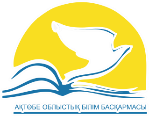 9
ПЕДАГОГТЕРДІ АТТЕСТАТТАУДАН ӨТКІЗУ ҚАҒИДАЛАРЫ МЕН ШАРТТАРЫ
1-ПАРАГРАФ. ПЕДАГОГТЕРГЕ КЕЗЕКТІ БІЛІКТІЛІК САНАТТАРЫН БЕРУ ТӘРТІБІ
79. БІЛІКТІЛІК САНАТЫН КЕЗЕКТІ БЕРУГЕ:
"ПЕДАГОГ" БІЛІКТІЛІК САНАТЫНА:
ТИІСТІ БЕЙІНІ БОЙЫНША ПЕДАГОГИКАЛЫҚ НЕМЕСЕ ӨЗГЕ ДЕ КӘСІПТІК БІЛІМІ БАР НЕМЕСЕ ҚАЙТА ДАЯРЛАУ КУРСТАРЫНАН ӨТКЕН,
ПЕДАГОГИКАЛЫҚ ҚЫЗМЕТКЕ АЛҒАШ РЕТ КІРІСКЕН, ҰЛТТЫҚ БІЛІКТІЛІК ТЕСТІЛЕУІНЕН ТАБЫСТЫ ӨТКЕН, СОНДАЙ-АҚ МЫНАДАЙ КӘСІБИ ҚҰЗЫРЕТТЕРГЕ СӘЙКЕС КЕЛЕТІН АДАМДАР:
 ОҚУ ПӘНІНІҢ, ОҚУ-ТӘРБИЕ ПРОЦЕСІНІҢ, ОҚЫТУ ЖӘНЕ БАҒАЛАУ ӘДІСТЕМЕСІНІҢ МАЗМҰНЫН БІЛЕДІ; БІЛІМ АЛУШЫЛАРДЫҢ ПСИХОЛОГИЯЛЫҚ-ЖАС ЕРЕКШЕЛІКТЕРІН ЕСКЕРЕ ОТЫРЫП, ОҚУ-ТӘРБИЕ ПРОЦЕСІН ЖОСПАРЛАЙДЫ ЖӘНЕ ҰЙЫМДАСТЫРАДЫ, БІЛІМ АЛУШЫНЫҢ ЖАЛПЫ МӘДЕНИЕТІН ҚАЛЫПТАСТЫРУҒА ЖӘНЕ ОНЫ ӘЛЕУМЕТТЕНДІРУГЕ ЫҚПАЛ ЕТЕДІ, БІЛІМ БЕРУ ҰЙЫМЫ ДЕҢГЕЙІНДЕГІ ІС-ШАРАЛАРҒА ҚАТЫСАДЫ, БІЛІМ АЛУШЫЛАРДЫҢ ҚАЖЕТТІЛІКТЕРІН ЕСКЕРЕ ОТЫРЫП, ТӘРБИЕЛЕУ МЕН ОҚЫТУДА ЖЕКЕ ТӘСІЛДІ ЖҮЗЕГЕ АСЫРАДЫ, КӘСІБИ-ПЕДАГОГИКАЛЫҚ ДИАЛОГ ДАҒДЫЛАРЫН МЕҢГЕРГЕН, ЦИФРЛЫҚ БІЛІМ БЕРУ РЕСУРСТАРЫН ҚОЛДАНАДЫ;
"ПЕДАГОГИКАЛЫҚ ЭТИКАНЫҢ КЕЙБІР МӘСЕЛЕЛЕРІ ТУРАЛЫ" ҚАЗАҚСТАН РЕСПУБЛИКАСЫ БІЛІМ ЖӘНЕ ҒЫЛЫМ МИНИСТРІНІҢ 2020 ЖЫЛҒЫ 11 МАМЫРДАҒЫ № 190 БҰЙРЫҒЫНА (НОРМАТИВТІК ҚҰҚЫҚТЫҚ АКТІЛЕРДІ МЕМЛЕКЕТТІК ТІРКЕУ ТІЗІЛІМІНДЕ № 20619 БОЛЫП ТІРКЕЛГЕН) СӘЙКЕС ПЕДАГОГИКАЛЫҚ ЭТИКАНЫҢ НЕГІЗГІ НОРМАЛАРЫН САҚТАЙДЫ;
 "ПЕДАГОГ-МОДЕРАТОР" БІЛІКТІЛІК САНАТЫНА:
      ТИІСТІ БЕЙІНІ БОЙЫНША ПЕДАГОГИКАЛЫҚ НЕМЕСЕ ӨЗГЕ ДЕ КӘСІПТІК БІЛІМІ БАР АДАМДАР, СОНДАЙ-АҚ ҚАЙТА ДАЯРЛАУ КУРСТАРЫНАН ӨТКЕН АДАМДАР, МЫНАДАЙ КӘСІБИ ҚҰЗЫРЕТТЕРГЕ СӘЙКЕС КЕЛЕТІН КЕМІНДЕ ЕКІ ЖЫЛ ПЕДАГОГИКАЛЫҚ ӨТІЛІ БАР АДАМДАР:
      "ПЕДАГОГ" БІЛІКТІЛІК САНАТЫНЫҢ ЖАЛПЫ ТАЛАПТАРЫНА СӘЙКЕС КЕЛЕДІ, БҰДАН БАСҚА:
      ОҚЫТУДЫҢ ИННОВАЦИЯЛЫҚ НЫСАНДАРЫН, ӘДІСТЕРІ МЕН ҚҰРАЛДАРЫН ҚОЛДАНАДЫ;
      КӘСІБИ ШЕБЕРЛІК КОНКУРСЫНЫҢ ҚАТЫСУШЫСЫ НЕМЕСЕ ЖҮЛДЕГЕРІ НЕМЕСЕ ЖЕҢІМПАЗЫ БОЛЫП ТАБЫЛАДЫ НЕМЕСЕ БІЛІМ БЕРУ САЛАСЫНДАҒЫ УӘКІЛЕТТІ ОРГАН БЕКІТКЕН ТІЗБЕГЕ СӘЙКЕС БІЛІМ БЕРУ ҰЙЫМЫНЫҢ, АУДАННЫҢ (ОБЛЫСТЫҚ МАҢЫЗЫ БАР ҚАЛАНЫҢ) ДЕҢГЕЙІНДЕ ОЛИМПИАДАЛАРҒА, КОНКУРСТАРҒА, ЖАРЫСТАРҒА ҚАТЫСУШЫ НЕМЕСЕ ЖҮЛДЕГЕР НЕМЕСЕ ЖЕҢІМПАЗ ОҚУШЫЛАРЫ БАР;
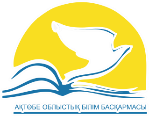 10
ПЕДАГОГТЕРДІ АТТЕСТАТТАУДАН ӨТКІЗУ ҚАҒИДАЛАРЫ МЕН ШАРТТАРЫ
1-ПАРАГРАФ. ПЕДАГОГТЕРГЕ КЕЗЕКТІ БІЛІКТІЛІК САНАТТАРЫН БЕРУ ТӘРТІБІ
3. "ПЕДАГОГ-САРАПШЫ" БІЛІКТІЛІК САНАТЫНА:
      ТИІСТІ БЕЙІНІ БОЙЫНША ПЕДАГОГИКАЛЫҚ НЕМЕСЕ ӨЗГЕ ДЕ КӘСІПТІК БІЛІМІ БАР АДАМДАР, СОНДАЙ-АҚ ҚАЙТА ДАЯРЛАУ КУРСТАРЫНАН ӨТКЕН АДАМДАР, МЫНАДАЙ КӘСІБИ ҚҰЗЫРЕТТЕРГЕ СӘЙКЕС КЕЛЕТІН, КЕМІНДЕ ҮШ ЖЫЛ ПЕДАГОГИКАЛЫҚ ӨТІЛІ БАР АДАМДАР:
      "ПЕДАГОГ-МОДЕРАТОР" БІЛІКТІЛІК САНАТЫНЫҢ ЖАЛПЫ ТАЛАПТАРЫНА СӘЙКЕС КЕЛЕДІ, БҰДАН БАСҚА:
      ҰЙЫМДАСТЫРЫЛҒАН ОҚУ ҚЫЗМЕТІН, ОҚУ-ТӘРБИЕ ПРОЦЕСІН ТАЛДАУ ДАҒДЫЛАРЫН МЕҢГЕРГЕН;
      ӨЗІНІҢ ЖӘНЕ БІЛІМ БЕРУ ҰЙЫМЫ ДЕҢГЕЙІНДЕ ӘРІПТЕСТЕРІНІҢ КӘСІБИ ДАМУ БАСЫМДЫҚТАРЫН КОНСТРУКТИВТІ АНЫҚТАЙДЫ;
      КӘСІБИ ШЕБЕРЛІК КОНКУРСЫНЫҢ ҚАТЫСУШЫСЫ НЕМЕСЕ ЖҮЛДЕГЕРІ НЕМЕСЕ ЖЕҢІМПАЗЫ БОЛЫП ТАБЫЛАДЫ НЕМЕСЕ БІЛІМ БЕРУ САЛАСЫНДАҒЫ УӘКІЛЕТТІ ОРГАН БЕКІТКЕН ТІЗБЕГЕ СӘЙКЕС АУДАН (ОБЛЫСТЫҚ МАҢЫЗЫ БАР ҚАЛА) ДЕҢГЕЙІНДЕ ОЛИМПИАДАЛАРҒА, КОНКУРСТАРҒА, ЖАРЫСТАРҒА, ОБЛЫС ДЕҢГЕЙІНДЕ КОНКУРСТАРҒА, ЖАРЫСТАРҒА ҚАТЫСУШЫ НЕМЕСЕ ЖҮЛДЕГЕР НЕМЕСЕ ЖЕҢІМПАЗ ОҚУШЫЛАРЫ БАР;
      ОБЛЫС, ЕЛ ТЕЛЕВИДЕНИЕДЕ ТРАНСЛЯЦИЯЛАУҒА ЕНГІЗІЛГЕН БЕЙНЕ -, ТЕЛЕСАБАҚТАР ДАЙЫНДАДЫ (БОЛҒАН ЖАҒДАЙДА);
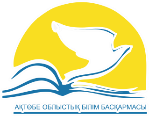 10
ПЕДАГОГТЕРДІ АТТЕСТАТТАУДАН ӨТКІЗУ ҚАҒИДАЛАРЫ МЕН ШАРТТАРЫ
1-ПАРАГРАФ. ПЕДАГОГТЕРГЕ КЕЗЕКТІ БІЛІКТІЛІК САНАТТАРЫН БЕРУ ТӘРТІБІ
4."ПЕДАГОГ-ЗЕРТТЕУШІ" БІЛІКТІЛІК САНАТЫНА:
      ТИІСТІ БЕЙІНІ БОЙЫНША ЖОҒАРЫ НЕМЕСЕ ЖОҒАРЫ ОҚУ ОРНЫНАН КЕЙІНГІ ПЕДАГОГИКАЛЫҚ НЕМЕСЕ ӨЗГЕ ДЕ КӘСІПТІК БІЛІМІ, МЫНАДАЙ КӘСІБИ ҚҰЗЫРЕТТЕРГЕ СӘЙКЕС КЕЛЕТІН, КЕМІНДЕ БЕС ЖЫЛ ПЕДАГОГИКАЛЫҚ ӨТІЛІ БАР АДАМДАР:
      "ПЕДАГОГ-САРАПШЫ" БІЛІКТІЛІК САНАТЫНЫҢ ЖАЛПЫ ТАЛАПТАРЫНА СӘЙКЕС КЕЛЕДІ, БҰДАН БАСҚА:
      САБАҚТЫ ЗЕРТТЕУ ЖӘНЕ БАҒАЛАУ ҚҰРАЛДАРЫН ӘЗІРЛЕУ ДАҒДЫЛАРЫН МЕҢГЕРГЕН;
      БІЛІМ АЛУШЫЛАРДЫҢ ЗЕРТТЕУШІЛІК ДАҒДЫЛАРЫН ДАМЫТУДЫ ҚАМТАМАСЫЗ ЕТЕДІ;
      ОҚУШЫЛАРДЫҢ ЗЕРТТЕУ ДАҒДЫЛАРЫН ДАМЫТУДЫ ҚАМТАМАСЫЗ ЕТЕДІ;
      ОБЛЫС, РЕСПУБЛИКАЛЫҚ МАҢЫЗЫ БАР ҚАЛАЛАР ЖӘНЕ АСТАНА, РЕСПУБЛИКА ДЕҢГЕЙІНДЕ ТӘЖІРИБЕНІ ЖИНАҚТАЙДЫ (РЕСПУБЛИКАЛЫҚ ВЕДОМСТВОЛЫҚ БАҒЫНЫСТЫ ҰЙЫМДАР МЕН САЛАЛЫҚ МЕМЛЕКЕТТІК ОРГАНДАРДЫҢ БІЛІМ БЕРУ ҰЙЫМДАРЫ ҮШІН);
      КӘСІБИ ШЕБЕРЛІК КОНКУРСЫНЫҢ ҚАТЫСУШЫСЫ НЕМЕСЕ ЖҮЛДЕГЕРІ НЕМЕСЕ ЖЕҢІМПАЗЫ БОЛЫП ТАБЫЛАДЫ НЕМЕСЕ БІЛІМ БЕРУ САЛАСЫНДАҒЫ УӘКІЛЕТТІ ОРГАН БЕКІТКЕН ТІЗБЕГЕ СӘЙКЕС ОБЛЫСТЫҚ, РЕСПУБЛИКАЛЫҚ, ХАЛЫҚАРАЛЫҚ ДЕҢГЕЙЛЕРДЕ ОЛИМПИАДАЛАРҒА, КОНКУРСТАРҒА, ЖАРЫСТАРҒА ҚАТЫСУШЫ НЕМЕСЕ ЖҮЛДЕГЕР НЕМЕСЕ ЖЕҢІМПАЗ ОҚУШЫЛАРЫ БАР;
"ҚАЗАҚСТАН МҰҒАЛІМІ" ҰЛТТЫҚ СЫЙЛЫҒЫНЫҢ ҚАТЫСУШЫСЫ НЕМЕСЕ ЖҮЛДЕГЕРІ НЕМЕСЕ ЖЕҢІМПАЗЫ, "ҮЗДІК ПЕДАГОГ" АТАҒЫНЫҢ ИЕГЕРІ (БОЛҒАН ЖАҒДАЙДА) БОЛЫП ТАБЫЛАДЫ;
      АУДАННЫҢ (ОБЛЫСТЫҚ МАҢЫЗЫ БАР ҚАЛАНЫҢ), ОБЛЫСТЫҢ (БАР БОЛСА) ДЕҢГЕЙІНДЕ ПЕДАГОГИКАЛЫҚ ҚОҒАМДАСТЫҚТА ТӘЛІМГЕРЛІКТІ ЖҮЗЕГЕ АСЫРАДЫ ЖӘНЕ ДАМУ СТРАТЕГИЯСЫН СЫНДАРЛЫ АЙҚЫНДАЙДЫ;
      ТИІСТІ УӘКІЛЕТТІ ОРГАННЫҢ ВЕДОМСТВОЛЫҚ БАҒЫНЫСТЫ БІЛІМ БЕРУ ҰЙЫМДАРЫ ҰЙЫМДАСТЫРҒАН ПЕДАГОГТЕРГЕ АРНАЛҒАН СЕМИНАРЛАРДЫ, КОНФЕРЕНЦИЯЛАРДЫ ҰЙЫМДАСТЫРУҒА ЖӘНЕ ӨТКІЗУГЕ ҚАТЫСАДЫ;
      ҚАЗАҚСТАН РЕСПУБЛИКАСЫ БІЛІМ ЖӘНЕ ҒЫЛЫМ МИНИСТРЛІГІНІҢ "БІЛІМ БЕРУ МАЗМҰНЫН САРАПТАУ РЕСПУБЛИКАЛЫҚ ҒЫЛЫМИ-ПРАКТИКАЛЫҚ ОРТАЛЫҒЫ" ШАРУАШЫЛЫҚ ЖҮРГІЗУ ҚҰҚЫҒЫНДАҒЫ РЕСПУБЛИКАЛЫҚ МЕМЛЕКЕТТІК КӘСІПОРНЫНЫҢ (БҰДАН ӘРІ – БІЛІМ БЕРУ МАЗМҰНЫН САРАПТАУ РЕСПУБЛИКАЛЫҚ ҒЫЛЫМИ-ПРАКТИКАЛЫҚ ОРТАЛЫҒЫ) "САРАПШЫЛАРДЫҢ ЭЛЕКТРОНДЫҚ БАЗАСЫНА" СӘЙКЕС НЕМЕСЕ ТЕХНИКАЛЫҚ ЖӘНЕ КӘСІПТІК БІЛІМ ДЕПАРТАМЕНТІ ЖАНЫНДАҒЫ РЕСПУБЛИКАЛЫҚ ОҚУ-ӘДІСТЕМЕЛІК КЕҢЕС ҰСЫНҒАН ОҚУЛЫҚТАРДЫ, ОҚУ-ӘДІСТЕМЕЛІК КЕШЕНДЕР МЕН ОҚУ-ӘДІСТЕМЕЛІК ҚҰРАЛДАРДЫ САРАПТАУ ЖӨНІНДЕГІ САРАПШЫЛАРДЫҢ ҚҰРАМЫНА КІРЕДІ (БОЛҒАН ЖАҒДАЙДА);
      ЕЛІМІЗДІҢ, ОБЛЫСТЫҢ ТЕЛЕВИДЕНИЕСІНДЕ ТРАНСЛЯЦИЯЛАУҒА ЕНГІЗІЛГЕН, БІЛІМ БЕРУ ПОРТАЛДАРЫНДА ОРНАЛАСТЫРЫЛҒАН БЕЙНЕ-ТЕЛЕСАБАҚТАР ДАЙЫНДАДЫ (БОЛҒАН ЖАҒДАЙДА);
      ИНТЕРНЕТ-РЕСУРСТАРДЫ ПАЙДАЛАНА ОТЫРЫП, ЖҰМЫС ТӘЖІРИБЕСІН ТАРАТАДЫ;
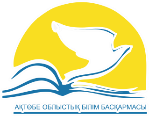 11
ПЕДАГОГТЕРДІ АТТЕСТАТТАУДАН ӨТКІЗУ ҚАҒИДАЛАРЫ МЕН ШАРТТАРЫ
5."ПЕДАГОГ-ШЕБЕР" БІЛІКТІЛІК САНАТЫНА:
ТИІСТІ БЕЙІНІ БОЙЫНША ЖОҒАРЫ НЕМЕСЕ ЖОҒАРЫ ОҚУ ОРНЫНАН КЕЙІНГІ ПЕДАГОГИКАЛЫҚ БІЛІМІ, КЕЛЕСІ КӘСІБИ ҚҰЗЫРЕТТЕРГЕ СӘЙКЕС КЕЛЕТІН КЕМІНДЕ АЛТЫ ЖЫЛ ПЕДАГОГИКАЛЫҚ ӨТІЛІ БАР АДАМДАР:
 "ПЕДАГОГ-ЗЕРТТЕУШІ" БІЛІКТІЛІК САНАТЫНЫҢ ЖАЛПЫ ТАЛАПТАРЫНА СӘЙКЕС КЕЛЕДІ, БҰДАН БАСҚА:
 Ы.АЛТЫНСАРИН АТЫНДАҒЫ ҰЛТТЫҚ БІЛІМ АКАДЕМИЯСЫ ЖАНЫНДАҒЫ РЕСПУБЛИКАЛЫҚ ОҚУ-ӘДІСТЕМЕЛІК КЕҢЕСТЕ НЕМЕСЕ ТЕХНИКАЛЫҚ ЖӘНЕ КӘСІПТІК БІЛІМ ДЕПАРТАМЕНТІ ЖАНЫНДАҒЫ РЕСПУБЛИКАЛЫҚ ОҚУ-ӘДІСТЕМЕЛІК КЕҢЕСТЕ МАҚҰЛДАНҒАН АВТОРЛЫҚ БАҒДАРЛАМАСЫ БАР НЕМЕСЕ БІЛІМ БЕРУ САЛАСЫНДАҒЫ УӘКІЛЕТТІ ОРГАН БЕКІТКЕН НЕМЕСЕ ТЕХНИКАЛЫҚ ЖӘНЕ КӘСІПТІК БІЛІМ ДЕПАРТАМЕНТІ ЖАНЫНДАҒЫ РЕСПУБЛИКАЛЫҚ ОҚУ-ӘДІСТЕМЕЛІК КЕҢЕС ҰСЫНҒАН ОҚУЛЫҚТАРДЫҢ, ОҚУ-ӘДІСТЕМЕЛІК КЕШЕНДЕР МЕН ОҚУ-ӘДІСТЕМЕЛІК ҚҰРАЛДАРДЫҢ ТІЗБЕСІНЕ ЕНГІЗІЛГЕН БАСЫП ШЫҒАРЫЛҒАН ОҚУЛЫҚТАРДЫҢ, ОҚУ-ӘДІСТЕМЕЛІК КЕШЕНДЕРДІҢ АВТОРЫ (БІРЛЕСКЕН АВТОРЫ) БОЛЫП ТАБЫЛАДЫ НЕМЕСЕ ТЕСТ ТАПСЫРМАЛАРЫН, ОҚУЛЫҚТАРДЫ, ОҚУ-ӘДІСТЕМЕЛІК КЕШЕНДЕРДІ САРАПТАУ ЖӨНІНДЕГІ САРАПШЫЛАР ҚҰРАМЫНА КІРЕДІ НЕМЕСЕ УОРЛД СКИЛС (WORLDSKILL) (КӘСІБИ ШЕБЕРЛІК КОНКУРСЫ) ЧЕМПИОНАТТАРЫНЫҢ САРАПШЫСЫ НЕМЕСЕ ПЕДАГОГТЕРДІҢ БІЛІКТІЛІГІН АРТТЫРУ БОЙЫНША ТРЕНЕР БОЛЫП ТАБЫЛАТЫН АДАМДАР;
РЕСПУБЛИКАЛЫҚ НЕМЕСЕ ХАЛЫҚАРАЛЫҚ КӘСІБИ КОНКУРСТАРДЫҢ ЖҮЛДЕГЕРІ НЕМЕСЕ ЖЕҢІМПАЗЫ БОЛЫП ТАБЫЛАДЫ НЕМЕСЕ БІЛІМ БЕРУ САЛАСЫНДАҒЫ УӘКІЛЕТТІ ОРГАН БЕКІТКЕН ТІЗБЕГЕ СӘЙКЕС РЕСПУБЛИКАЛЫҚ НЕМЕСЕ ХАЛЫҚАРАЛЫҚ ДЕҢГЕЙЛЕРДЕГІ ОЛИМПИАДАЛАРДЫҢ, КОНКУРСТАРДЫҢ, ЖАРЫСТАРДЫҢ ЖҮЛДЕГЕРЛЕРІН НЕМЕСЕ ЖЕҢІМПАЗДАРЫН ДАЙЫНДАҒАН;
"ҚАЗАҚСТАН МҰҒАЛІМІ" ҰЛТТЫҚ СЫЙЛЫҒЫНЫҢ ҚАТЫСУШЫСЫ НЕМЕСЕ ЖҮЛДЕГЕРІ НЕМЕСЕ ЖЕҢІМПАЗЫ, "ҮЗДІК ПЕДАГОГ" АТАҒЫНЫҢ ИЕГЕРІ (БОЛҒАН ЖАҒДАЙДА) БОЛЫП ТАБЫЛАДЫ;
ИНТЕРНЕТ-РЕСУРСТАРДЫ ПАЙДАЛАНА ОТЫРЫП, ЖҰМЫС ТӘЖІРИБЕСІН ТАРАТАДЫ;
ТӘЛІМГЕРЛІКТІ ЖҮЗЕГЕ АСЫРАДЫ ЖӘНЕ ОБЛЫС, РЕСПУБЛИКА ДЕҢГЕЙІНДЕ КӘСІБИ ҚОҒАМДАСТЫҚ ЖЕЛІСІН ДАМЫТУДЫ ЖОСПАРЛАЙДЫ (БОЛҒАН ЖАҒДАЙДА);
БІЛІМ БЕРУ МАЗМҰНЫН САРАПТАУ РЕСПУБЛИКАЛЫҚ ҒЫЛЫМИ-ПРАКТИКАЛЫҚ ОРТАЛЫҒЫНЫҢ "САРАПШЫЛАРДЫҢ ЭЛЕКТРОНДЫҚ БАЗАСЫНА" СӘЙКЕС НЕМЕСЕ ТЕХНИКАЛЫҚ ЖӘНЕ КӘСІПТІК БІЛІМ ДЕПАРТАМЕНТІ ЖАНЫНДАҒЫ РЕСПУБЛИКАЛЫҚ ОҚУ-ӘДІСТЕМЕЛІК КЕҢЕС ҰСЫНҒАН ОҚУЛЫҚТАРДЫ, ОҚУ-ӘДІСТЕМЕЛІК КЕШЕНДЕР МЕН ОҚУ-ӘДІСТЕМЕЛІК ҚҰРАЛДАРДЫ САРАПТАУ ЖӨНІНДЕГІ САРАПШЫЛАРДЫҢ ҚҰРАМЫНА КІРЕТІН АДАМДАР (БОЛҒАН ЖАҒДАЙДА);
РЕСПУБЛИКА ДЕҢГЕЙІНДЕ ТӘЖІРИБЕ ЖИНАҚТАЙДЫ, ТИІСТІ УӘКІЛЕТТІ ОРГАННЫҢ ВЕДОМСТВОЛЫҚ БАҒЫНЫСТЫ БІЛІМ БЕРУ ҰЙЫМДАРЫ ПЕДАГОГТЕРГЕ АРНАЛҒАН СЕМИНАРЛАРДЫ, КОНФЕРЕНЦИЯЛАРДЫ ҰЙЫМДАСТЫРУ МЕН ӨТКІЗУГЕ ҚАТЫСАДЫ;
ЕЛІМІЗДІҢ, ОБЛЫСТЫҢ ТЕЛЕВИДЕНИЕСІНДЕ ТРАНСЛЯЦИЯЛАУҒА ЕНГІЗІЛГЕН, БІЛІМ БЕРУ ПОРТАЛДАРЫНДА ОРНАЛАСТЫРЫЛҒАН (БОЛҒАН ЖАҒДАЙДА) БЕЙНЕ -, ТЕЛЕСАБАҚТАР ДАЙЫНДАҒАН
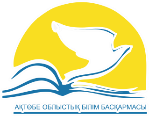 ПЕДАГОГТЕРДІ АТТЕСТАТТАУДАН ӨТКІЗУ ҚАҒИДАЛАРЫ МЕН ШАРТТАРЫ
88.ОСЫ ҚАҒИДАЛАРДЫҢ 87-ТАРМАҒЫНДА КӨРСЕТІЛГЕН ПЕДАГОГТЕР БІЛІКТІЛІК САНАТЫНЫҢ ҚОЛДАНЫЛУ МЕРЗІМІН ҰЗАРТУ ТУРАЛЫ МӘСЕЛЕНІ ШЕШУ ҮШІН КОМИССИЯҒА МЫНАДАЙ ҚҰЖАТТАРДЫ ҰСЫНАДЫ:
БІЛІКТІЛІК САНАТТАРЫНЫҢ ҚОЛДАНЫЛУ МЕРЗІМІН ҰЗАРТУ ТУРАЛЫ ӨТІНІШ (ЕРКІН НЫСАН);
БІЛІКТІЛІК САНАТЫНЫҢ ҚОЛДАНЫЛУ МЕРЗІМІН ҰЗАРТУДЫҢ НЕГІЗДІЛІГІН РАСТАЙТЫН ҚҰЖАТ
92. ҚАЗАҚСТАН РЕСПУБЛИКАСЫ ЕҢБЕК КОДЕКСІНІҢ 53-БАБЫНЫҢ 1-ТАРМАҒЫНА СӘЙКЕС ЗЕЙНЕТКЕРЛІККЕ ШЫҒУҒА ЕКІ ЖЫЛДАН АЗ ҚАЛҒАН ЗЕЙНЕТКЕРЛІК ЖАСҚА ДЕЙІНГІ ПЕДАГОГТЕР БІЛІКТІЛІК ТЕСТІЛЕУІНЕН БОСАТЫЛАДЫ.
93. ЗЕЙНЕТКЕ ШЫҚҚАННАН КЕЙІН ПЕДАГОГИКАЛЫҚ ҚЫЗМЕТТІ ЖҮЗЕГЕ АСЫРУДЫ ЖАЛҒАСТЫРАТЫН ЗЕЙНЕТКЕРЛІК ЖАСТАҒЫ ПЕДАГОГТЕР АТТЕСТАТТАУ РӘСІМІНЕН ЖАЛПЫ НЕГІЗДЕ ӨТЕДІ.
БІЛІКТІЛІК САНАТЫН ЖАЛПЫ НЕГІЗДЕ БЕРУ (РАСТАУ) РӘСІМІНЕН БАС ТАРТҚАН ЖАҒДАЙДА БІЛІКТІЛІК САНАТЫ "ПЕДАГОГ" БІЛІКТІЛІК САНАТЫНА ДЕЙІН ТӨМЕНДЕТІЛЕДІ
95. ҚАЗАҚСТАН РЕСПУБЛИКАСЫНЫҢ ШЕГІНДЕ ПЕДАГОГИКАЛЫҚ САЛАДА ТИІСТІ МАМАНДЫҚ БОЙЫНША ЖАҢА ЖҰМЫС ОРНЫНА АУЫСҚАН КЕЗДЕ ПЕДАГОГТЕРДІҢ (БАСШЫЛАРДЫҢ, БАСШЫ ОРЫНБАСАРЛАРЫНЫҢ, ӘДСКЕРЛЕРДІҢ) БАР БІЛІКТІЛІК САНАТЫ ОНЫҢ ҚОЛДАНЫЛУ МЕРЗІМІ АЯҚТАЛҒАНҒА ДЕЙІН САҚТАЛАДЫ
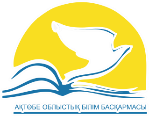 ПРАВИЛА И УСЛОВИЯ ПРОВЕДЕНИЯ АТТЕСТАЦИИ ПЕДАГОГОВ
88. ПЕДАГОГИ, УКАЗАННЫЕ В ПУНКТЕ 87 НАСТОЯЩИХ ПРАВИЛ, ДЛЯ РЕШЕНИЯ ВОПРОСА О ПРОДЛЕНИИ СРОКА ДЕЙСТВИЯ КВАЛИФИКАЦИОННОЙ КАТЕГОРИИ, ПРЕДОСТАВЛЯЮТ КОМИССИИ СЛЕДУЮЩИЕ ДОКУМЕНТЫ:
ЗАЯВЛЕНИЕ О ПРОДЛЕНИИ СРОКА ДЕЙСТВИЯ КВАЛИФИКАЦИОННЫХ КАТЕГОРИЙ (ПРОИЗВОЛЬНАЯ ФОРМА);
ДОКУМЕНТ, ПОДТВЕРЖДАЮЩИЙ ОБОСНОВАННОСТЬ ПРОДЛЕНИЯ СРОКА ДЕЙСТВИЯ КВАЛИФИКАЦИОННОЙ КАТЕГОРИИ.
92. ПЕДАГОГИ ПРЕДПЕНСИОННОГО ВОЗРАСТА, КОТОРЫМ ОСТАЛОСЬ МЕНЕЕ ДВУХ ЛЕТ ДО ВЫХОДА НА ПЕНСИЮ, В СООТВЕТСТВИИ С ПУНКТОМ 1 СТАТЬИ 53 ТРУДОВОГО КОДЕКСА РЕСПУБЛИКИ КАЗАХСТАН ОСВОБОЖДАЮТСЯ ОТ НКТ.
93. ПЕДАГОГИ ПЕНСИОННОГО ВОЗРАСТА, ПРОДОЛЖАЮЩИЕ ОСУЩЕСТВЛЯТЬ ПЕДАГОГИЧЕСКУЮ ДЕЯТЕЛЬНОСТЬ ПОСЛЕ ВЫХОДА НА ПЕНСИЮ, ПРОХОДЯТ ПРОЦЕДУРУ АТТЕСТАЦИИ НА ОБЩИХ ОСНОВАНИЯХ.
ПРИ ОТКАЗЕ ОТ ПРОЦЕДУРЫ ПРИСВОЕНИЯ (ПОДТВЕРЖДЕНИЯ) КВАЛИФИКАЦИОННОЙ КАТЕГОРИИ НА ОБЩИХ ОСНОВАНИЯХ КВАЛИФИКАЦИОННАЯ КАТЕГОРИЯ СНИЖАЕТСЯ ДО КВАЛИФИКАЦИОННОЙ КАТЕГОРИИ «ПЕДАГОГ».
95. При переходе на новое место работы по соответствующей специальности в педагогической отрасли в пределах Республики Казахстан за педагогами (руководителями, заместителями руководителя, методистами) сохраняется имеющаяся квалификационная категория до истечения срока ее действия.
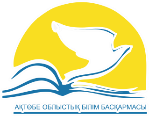 ПЕДАГОГТЕРДІ АТТЕСТАТТАУДАН ӨТКІЗУ ҚАҒИДАЛАРЫ МЕН ШАРТТАРЫ
2-ПАРАГРАФ. ПЕДАГОГТЕРГЕ БІЛІКТІЛІК САНАТТАРЫН МЕРЗІМІНЕН БҰРЫН БЕРУ ТӘРТІБІ
111. БIЛIКТIЛIК САНАТЫН МЕРЗIМIНЕН БҰРЫН БЕРУГЕ КЕЗЕКТI АТТЕСТАТТАУДАН КЕЙIН ЕКI ЖЫЛ ӨТКЕН СОҢ ЖОЛ БЕРIЛЕДI. ПЕДАГОГ БІЛІКТІЛІК ТЕСТІЛЕУІН СӘТТІ ТАПСЫРҒАННАН КЕЙІН ЖӘНЕ ОСЫ ҚАҒИДАЛАРДА БЕЛГІЛЕНГЕН ТӘРТІППЕН СОҢҒЫ ЕКІ ЖЫЛ ІШІНДЕ ТИІСТІ ҚЫЗМЕТ НӘТИЖЕЛЕРІ БОЛҒАННАН КЕЙІН ОСЫ ҚАҒИДАЛАРҒА 19-ҚОСЫМШАҒА СӘЙКЕС НЫСАН БОЙЫНША МЕРЗІМІНЕН БҰРЫН АТТЕСТАТТАУҒА ӨТІНІШ БЕРЕДІ
112. "ПЕДАГОГ-МОДЕРАТОР" БІЛІКТІЛІК САНАТЫН МЕРЗІМІНЕН БҰРЫН БЕРУГЕ ПЕДАГОГТЕР КЕМІНДЕ МЫНАДАЙ ЕКІ ТАЛАПҚА СӘЙКЕС БОЛҒАН ЖАҒДАЙДА ҚАТЫСАДЫ:
ПӘНДІ АҒЫЛШЫН ТІЛІНДЕ ОҚЫТУ ҚҰҚЫҒЫМЕН ЖОҒАРЫ ОҚУ ОРНЫН БІТІРГЕН, АҒЫЛШЫН ТІЛІН С1 ДЕҢГЕЙІНЕН ТӨМЕН ЕМЕС (СЕФР (CEFR) ШКАЛАСЫ БОЙЫНША) БІЛЕТІНДІГІН РАСТАЙТЫН СЕРТИФИКАТЫ (КУӘЛІГІ) БАР НЕМЕСЕ ҒЫЛЫМИ-ПЕДАГОГИКАЛЫҚ БЕЙІНІ БОЙЫНША "МАГИСТР" АКАДЕМИЯЛЫҚ ДӘРЕЖЕСІ БЕРІЛГЕН ДИПЛОМЫ БАР АДАМДАР;
БІЛІМ БЕРУ САЛАСЫНДАҒЫ УӘКІЛЕТТІ ОРГАН БЕКІТКЕН ТІЗБЕГЕ СӘЙКЕС АУДАН (ОБЛЫСТЫҚ/РЕСПУБЛИКАЛЫҚ МАҢЫЗЫ БАР ҚАЛА) ДЕҢГЕЙІНДЕ КӘСІБИ ШЕБЕРЛІК КОНКУРСТАРЫНЫҢ ЖҮЛДЕГЕРЛЕРІ НЕМЕСЕ ЖЕҢІМПАЗДАРЫ БОЛЫП ТАБЫЛАТЫН АДАМДАР;
БІЛІМ БЕРУ САЛАСЫНДАҒЫ УӘКІЛЕТТІ ОРГАН БЕКІТКЕН ТІЗБЕГЕ СӘЙКЕС ОБЛЫСТЫҚ ДЕҢГЕЙДЕ ОЛИМПИАДАЛАРДЫҢ, КОНКУРСТАРДЫҢ, ЖАРЫСТАРДЫҢ ЖЕҢІМПАЗДАРЫН НЕМЕСЕ ЖҮЛДЕГЕРЛЕРІН ДАЙЫНДАҒАН АДАМДАР
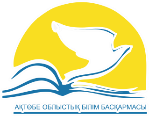 15
ПЕДАГОГТЕРДІ АТТЕСТАТТАУДАН ӨТКІЗУ ҚАҒИДАЛАРЫ МЕН ШАРТТАРЫ
113. "ПЕДАГОГ-САРАПШЫ" БІЛІКТІЛІК САНАТЫН МЕРЗІМІНЕН БҰРЫН АЛУҒА МЫНАДАЙ ТАЛАПТАРДЫҢ КЕМІНДЕ АЛТАУЫНА СӘЙКЕС КЕЛЕТІН ПЕДАГОГТЕР (ОСЫ ТАРМАҚТЫҢ БЕСІНШІ АБЗАЦЫНДА КӨРСЕТІЛГЕН АДАМДАРДЫ ҚОСПАҒАНДА) ҚАТЫСАДЫ:
БІЛІМ БЕРУ САЛАСЫНДАҒЫ УӘКІЛЕТТІ ОРГАН БЕКІТКЕН ТІЗБЕГЕ СӘЙКЕС ОБЛЫСТЫҚ, РЕСПУБЛИКАЛЫҚ ДЕҢГЕЙЛЕРДЕ КӘСІБИ ШЕБЕРЛІК КОНКУРСТАРЫНЫҢ ЖҮЛДЕГЕРЛЕРІ НЕМЕСЕ ЖЕҢІМПАЗДАРЫ БОЛЫП ТАБЫЛАТЫН АДАМДАР;
БІЛІМ БЕРУ САЛАСЫНДАҒЫ УӘКІЛЕТТІ ОРГАН БЕКІТКЕН ТІЗБЕГЕ СӘЙКЕС ОБЛЫСТЫҚ, РЕСПУБЛИКАЛЫҚ ДЕҢГЕЙЛЕРДЕ ОЛИМПИАДАЛАРДЫҢ, КОНКУРСТАРДЫҢ, ЖАРЫСТАРДЫҢ ЖЕҢІМПАЗДАРЫН НЕМЕСЕ ЖҮЛДЕГЕРЛЕРІН ДАЙЫНДАҒАН АДАМДАР;
АҒЫЛШЫН ТІЛІН С1 (СЕФР (CEFR) ШКАЛАСЫ БОЙЫНША) ДЕҢГЕЙІНЕН ТӨМЕН ЕМЕС ДЕҢГЕЙДЕ МЕҢГЕРГЕН ЖӘНЕ ПӘНДЕРДІ АҒЫЛШЫН ТІЛІНДЕ ОҚЫТАТЫН АДАМДАР;
ЖОҒАРЫ ОҚУ ОРНЫНАН БІЛІМ БЕРУ ҰЙЫМДАРЫНА ПЕДАГОГИКАЛЫҚ ЖҰМЫСҚА АУЫСҚАН, КЕМІНДЕ ЕКІ ЖЫЛ ПЕДАГОГИКАЛЫҚ ЖҰМЫС ӨТІЛІ БАР АДАМДАР;
БІЛІМ БЕРУ ҰЙЫМДАРЫНА ӨНДІРІСТЕН (БІЛІМ БЕРУ ҰЙЫМДАРЫНДА КАДРЛАРДЫ ДАЯРЛАУ БЕЙІНІНЕ СӘЙКЕС КЕЛЕТІН ҰЙЫМДАР, МЕКЕМЕЛЕР МЕН КӘСІПОРЫНДАР), БЕЙІНДІ ҰЙЫМДАРДАН ПЕДАГОГИКАЛЫҚ ЖҰМЫСҚА АУЫСҚАН, МАМАНДЫҒЫ БОЙЫНША КЕМІНДЕ ҮШ ЖЫЛ ЖҰМЫС ӨТІЛІ БАР АДАМДАР;
БЕЙІНДІК ПӘН БОЙЫНША ХАЛЫҚАРАЛЫҚ ДӘРЕЖЕДЕГІ КАНДИДАТ НЕМЕСЕ СПОРТ ШЕБЕРІ БОЛЫП ТАБЫЛАТЫН АДАМДАР;
БЕЙІНІ БОЙЫНША ЕҢ ЖОҒАРЫ БІЛІКТІЛІК РАЗРЯДЫ БАР ӨНДІРІСТІК ОҚЫТУ ШЕБЕРЛЕРІ;
АУДАНДЫҚ/ҚАЛАЛЫҚ ДЕҢГЕЙДЕГІ "ҮЗДІК ПЕДАГОГ" АТАҒЫНА ИЕ БОЛҒАН АДАМДАР;
УОРЛД СКИЛС (WORLDSKILLS) ОБЛЫСТЫҚ ЧЕМПИОНАТТАРЫНЫҢ ЖЕҢІМПАЗДАРЫН НЕМЕСЕ ЖҮЛДЕГЕРЛЕРІН ДАЙЫНДАҒАН АДАМДАР;
БІЛІМ БЕРУ МАЗМҰНЫН САРАПТАУ РЕСПУБЛИКАЛЫҚ ҒЫЛЫМИ-ПРАКТИКАЛЫҚ ОРТАЛЫҒЫНЫҢ "САРАПШЫЛАРДЫҢ ЭЛЕКТРОНДЫҚ БАЗАСЫНА" СӘЙКЕС НЕМЕСЕ РЕСПУБЛИКАЛЫҚ ОҚУ-ӘДІСТЕМЕЛІК КЕҢЕС ҰСЫНҒАН ОҚУЛЫҚТАРДЫ, ОҚУ-ӘДІСТЕМЕЛІК КЕШЕНДЕР МЕН ОҚУ-ӘДІСТЕМЕЛІК ҚҰРАЛДАРДЫ САРАПТАУ ЖӨНІНДЕГІ САРАПШЫЛАРДЫҢ ҚҰРАМЫНА КІРЕТІН АДАМДАР;
ОБЛЫС, ЕЛ ТЕЛЕВИДЕНИЕСІНДЕ ТРАНСЛЯЦИЯЛАУҒА ЕНГІЗІЛГЕН БЕЙНЕ-, ТЕЛЕ САБАҚТАР ДАЙЫНДАҒАН АДАМДАР.
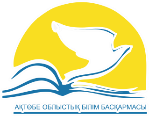 ПЕДАГОГТЕРДІ АТТЕСТАТТАУДАН ӨТКІЗУ ҚАҒИДАЛАРЫ МЕН ШАРТТАРЫ
114. "ПЕДАГОГ-ЗЕРТТЕУШІ" БІЛІКТІЛІК САНАТЫН МЕРЗІМІНЕН БҰРЫН АЛУҒА МЫНАДАЙ ТАЛАПТАРДЫҢ КЕМІНДЕ АЛТАУЫНА СӘЙКЕС КЕЛЕТІН ПЕДАГОГТЕР ҚАТЫСАДЫ:
БІЛІМ БЕРУ САЛАСЫНДАҒЫ УӘКІЛЕТТІ ОРГАН БЕКІТКЕН ТІЗБЕГЕ СӘЙКЕС РЕСПУБЛИКАЛЫҚ, ХАЛЫҚАРАЛЫҚ ДЕҢГЕЙЛЕРДЕ КӘСІБИ ШЕБЕРЛІК КОНКУРСТАРЫНЫҢ ЖҮЛДЕГЕРЛЕРІ НЕМЕСЕ ЖЕҢІМПАЗДАРЫ БОЛЫП ТАБЫЛАТЫН АДАМДАР;
БІЛІМ БЕРУ САЛАСЫНДАҒЫ УӘКІЛЕТТІ ОРГАН БЕКІТКЕН ТІЗБЕГЕ СӘЙКЕС РЕСПУБЛИКАЛЫҚ, ХАЛЫҚАРАЛЫҚ ДЕҢГЕЙЛЕРДЕ ОЛИМПИАДАЛАРДЫҢ, КОНКУРСТАРДЫҢ, ЖАРЫСТАРДЫҢ ЖЕҢІМПАЗДАРЫН НЕМЕСЕ ЖҮЛДЕГЕРЛЕРІН ДАЙЫНДАҒАН АДАМДАР;
БІЛІМ БЕРУ САЛАСЫНДАҒЫ УӘКІЛЕТТІ ОРГАН БЕКІТКЕН ОҚУЛЫҚТАРДЫҢ, ОҚУ-ӘДІСТЕМЕЛІК КЕШЕНДЕР МЕН ОҚУ-ӘДІСТЕМЕЛІК ҚҰРАЛДАРДЫҢ ТІЗБЕСІНЕ ЕНГІЗІЛГЕН, БАСЫП ШЫҒАРЫЛҒАН ОҚУЛЫҚТАРДЫҢ, ОҚУ-ӘДІСТЕМЕЛІК ҚҰРАЛДАРДЫҢ АВТОРЛАРЫ (ТЕҢ АВТОРЛАРЫ) БОЛЫП ТАБЫЛАТЫН АДАМДАР;
ҒЫЛЫМ КАНДИДАТЫ/ДОКТОРЫ НЕМЕСЕ PHD ДОКТОРЫ ҒЫЛЫМИ ДӘРЕЖЕСІ ЖӘНЕ КЕМІНДЕ ҮШ ЖЫЛ ПЕДАГОГИКАЛЫҚ ЖҰМЫС ӨТІЛІ БАР ТҰЛҒАЛАР;
КӘСІПОРЫННАН, БЕЙІНДІ ҰЙЫМНАН ПЕДАГОГИКАЛЫҚ ЖҰМЫСҚА АУЫСҚАН, КЕМІНДЕ ҮШ ЖЫЛ ЖҰМЫС ӨТІЛІ БАР АДАМДАР;
БІЛІМ БЕРУ МАЗМҰНЫН САРАПТАУ РЕСПУБЛИКАЛЫҚ ҒЫЛЫМИ-ПРАКТИКАЛЫҚ ОРТАЛЫҒЫНЫҢ "САРАПШЫЛАРДЫҢ ЭЛЕКТРОНДЫҚ БАЗАСЫНА" СӘЙКЕС НЕМЕСЕ ТЕХНИКАЛЫҚ ЖӘНЕ КӘСІПТІК БІЛІМ ДЕПАРТАМЕНТІ ЖАНЫНДАҒЫ РЕСПУБЛИКАЛЫҚ ОҚУ-ӘДІСТЕМЕЛІК КЕҢЕС ҰСЫНҒАН ОҚУЛЫҚТАРДЫ, ОҚУ-ӘДІСТЕМЕЛІК КЕШЕНДЕР МЕН ОҚУ-ӘДІСТЕМЕЛІК ҚҰРАЛДАРДЫ САРАПТАУ ЖӨНІНДЕГІ САРАПШЫЛАРДЫҢ ҚҰРАМЫНА КІРЕТІН АДАМДАР;
ЕЛІМІЗДІҢ, ОБЛЫСТЫҢ ТЕЛЕВИДЕНИЕСІНДЕ ТРАНСЛЯЦИЯЛАУ ҮШІН ЕНГІЗІЛГЕН БЕЙНЕ -, ТЕЛЕСАБАҚТАР ДАЙЫНДАҒАН АДАМДАР;
ОБЛЫСТЫҚ ДЕҢГЕЙДЕГІ "ҮЗДІК ПЕДАГОГ" АТАҒЫНА ИЕ БОЛҒАН АДАМДАР;
"ҚАЗАҚСТАН МҰҒАЛІМІ" ҰЛТТЫҚ СЫЙЛЫҒЫНЫҢ ҚАТЫСУШЫСЫ НЕМЕСЕ ЖҮЛДЕГЕРІ НЕМЕСЕ ЖЕҢІМПАЗЫ БОЛЫП ТАБЫЛАТЫН АДАМДАР;
УОРЛД СКИЛС (WORLDSKILLS) РЕСПУБЛИКАЛЫҚ НЕМЕСЕ ХАЛЫҚАРАЛЫҚ ЧЕМПИОНАТТАРЫНЫҢ ЖЕҢІМПАЗДАРЫН НЕМЕСЕ ЖҮЛДЕГЕРЛЕРІН ДАЙЫНДАҒАН ТҰЛҒАЛАР
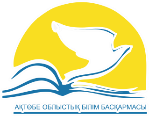 ПЕДАГОГТЕРДІ АТТЕСТАТТАУДАН ӨТКІЗУ ҚАҒИДАЛАРЫ МЕН ШАРТТАРЫ
115. "ПЕДАГОГ-ШЕБЕР" БІЛІКТІЛІК САНАТЫН МЕРЗІМІНЕН БҰРЫН АЛУҒА МЫНАДАЙ ТАЛАПТАРДЫҢ КЕМІНДЕ АЛТАУЫНА СӘЙКЕС КЕЛЕТІН ПЕДАГОГТЕР ҚАТЫСАДЫ:
БІЛІМ БЕРУ САЛАСЫНДАҒЫ УӘКІЛЕТТІ ОРГАН БЕКІТКЕН ТІЗБЕГЕ СӘЙКЕС ХАЛЫҚАРАЛЫҚ ДЕҢГЕЙДЕ ОЛИМПИАДАЛАРДЫҢ, КОНКУРСТАРДЫҢ, ЖАРЫСТАРДЫҢ ЖЕҢІМПАЗДАРЫН НЕМЕСЕ ЖҮЛДЕГЕРЛЕРІН ДАЙЫНДАҒАН АДАМДАР;
БІЛІМ БЕРУ САЛАСЫНДАҒЫ УӘКІЛЕТТІ ОРГАН БЕКІТКЕН ТІЗБЕГЕ СӘЙКЕС ХАЛЫҚАРАЛЫҚ КӘСІБИ ШЕБЕРЛІК КОНКУРСТАРЫНЫҢ ЖЕҢІМПАЗДАРЫ НЕМЕСЕ ЖҮЛДЕГЕРЛЕРІ БОЛЫП ТАБЫЛАТЫН ТҰЛҒАЛАР;
Ы.АЛТЫНСАРИН АТЫНДАҒЫ ҰЛТТЫҚ БІЛІМ АКАДЕМИЯСЫ ЖАНЫНДАҒЫ РЕСПУБЛИКАЛЫҚ ОҚУ-ӘДІСТЕМЕЛІК КЕҢЕСТЕ НЕМЕСЕ ТЕХНИКАЛЫҚ ЖӘНЕ КӘСІПТІК БІЛІМ ДЕПАРТАМЕНТІ ЖАНЫНДАҒЫ РЕСПУБЛИКАЛЫҚ ОҚУ-ӘДІСТЕМЕЛІК КЕҢЕСТЕ МАҚҰЛДАНҒАН АВТОРЛЫҚ БАҒДАРЛАМАЛАРДЫ ӘЗІРЛЕГЕН АДАМДАР;
БІЛІМ БЕРУ САЛАСЫНДАҒЫ УӘКІЛЕТТІ ОРГАН БЕКІТКЕН ОҚУЛЫҚТАРДЫҢ, ОҚУ-ӘДІСТЕМЕЛІК КЕШЕНДЕР МЕН ОҚУ-ӘДІСТЕМЕЛІК ҚҰРАЛДАРДЫҢ ТІЗБЕСІНЕ ЕНГІЗІЛГЕН БАСЫП ШЫҒАРЫЛҒАН ОҚУЛЫҚТАРДЫҢ, ОҚУ-ӘДІСТЕМЕЛІК ҚҰРАЛДАРДЫҢ АВТОРЛАРЫ (ТЕҢ АВТОРЛАРЫ) БОЛЫП ТАБЫЛАТЫН АДАМДАР;
ЕЛІМІЗДІҢ ТЕЛЕВИДЕНИЕСІНДЕ ТРАНСЛЯЦИЯЛАУ ҮШІН ЕНГІЗІЛГЕН БЕЙНЕ -, ТЕЛЕСАБАҚ ДАЙЫНДАУҒА ҚАТЫСҚАН АДАМДАР;
БІЛІМ БЕРУ МАЗМҰНЫН САРАПТАУ РЕСПУБЛИКАЛЫҚ ҒЫЛЫМИ-ПРАКТИКАЛЫҚ ОРТАЛЫҒЫНЫҢ "САРАПШЫЛАРДЫҢ ЭЛЕКТРОНДЫҚ БАЗАСЫНА" СӘЙКЕС НЕМЕСЕ ТЕХНИКАЛЫҚ ЖӘНЕ КӘСІПТІК БІЛІМ ДЕПАРТАМЕНТІ ЖАНЫНДАҒЫ РЕСПУБЛИКАЛЫҚ ОҚУ-ӘДІСТЕМЕЛІК КЕҢЕС ҰСЫНҒАН ОҚУЛЫҚТАРДЫ, ОҚУ-ӘДІСТЕМЕЛІК КЕШЕНДЕР МЕН ОҚУ-ӘДІСТЕМЕЛІК ҚҰРАЛДАРДЫ САРАПТАУ ЖӨНІНДЕГІ САРАПШЫЛАРДЫҢ ҚҰРАМЫНА КІРЕТІН АДАМДАР;
ҒЫЛЫМ КАНДИДАТЫ/ДОКТОРЫ НЕМЕСЕ PHD ДОКТОРЫ ҒЫЛЫМИ ДӘРЕЖЕСІ ЖӘНЕ КЕМІНДЕ БЕС ЖЫЛ ПЕДАГОГИКАЛЫҚ ЖҰМЫС ӨТІЛІ БАР ТҰЛҒАЛАР;
ҚАЗАҚСТАН РЕСПУБЛИКАСЫНЫҢ "ҮЗДІК ПЕДАГОГ" АТАҒЫНА ИЕ БОЛҒАН АДАМДАР;
"ҚАЗАҚСТАН МҰҒАЛІМІ" ҰЛТТЫҚ СЫЙЛЫҒЫНЫҢ ҚАТЫСУШЫСЫ НЕМЕСЕ ЖҮЛДЕГЕРІ НЕМЕСЕ ЖЕҢІМПАЗЫ БОЛЫП ТАБЫЛАТЫН АДАМДАР;
УОРЛД СКИЛС (WORLDSKILLS) ХАЛЫҚАРАЛЫҚ ЧЕМПИОНАТТАРЫНЫҢ ЖЕҢІМПАЗДАРЫН НЕМЕСЕ ЖҮЛДЕГЕРЛЕРІН ДАЙЫНДАҒАН АДАМДАР
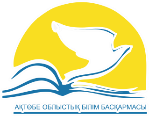 ПЕДАГОГТЕРДІ АТТЕСТАТТАУДАН ӨТКІЗУ ҚАҒИДАЛАРЫ МЕН ШАРТТАРЫ
Біліктілік санатын беруге (растауға) техникалық және кәсіптік, орта білімнен кейінгі білім беру ұйымдары педагогінің портфолиосын бағалау критерийлері
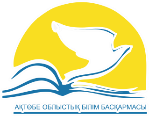 ПЕДАГОГТЕРДІ АТТЕСТАТТАУДАН ӨТКІЗУ ҚАҒИДАЛАРЫ МЕН ШАРТТАРЫ